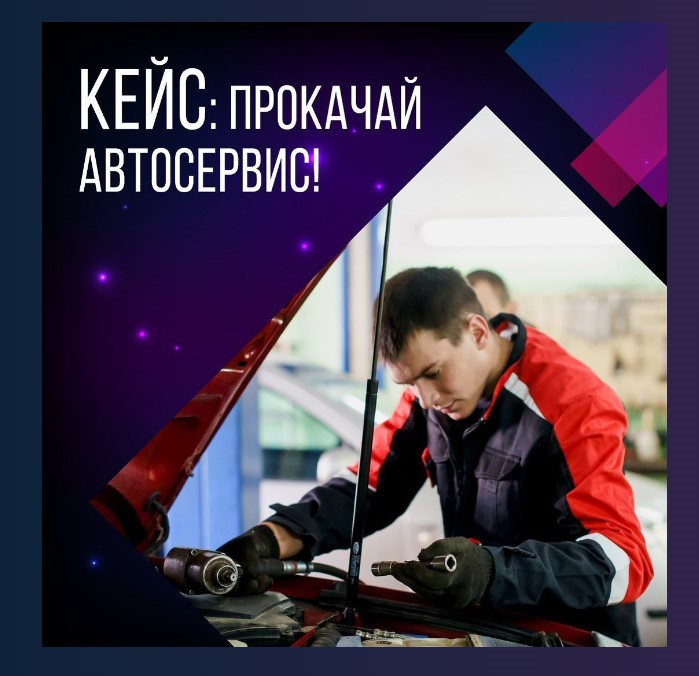 Автосервис АI
ПРОБЛЕМА
Клиенты жаловались на невозможность дозвониться и долгие ответы/отсутствие ответов на запросы в соцсетях и мессенджерах компании.Вдобавок предложение дополнительных товаров и услуг «живым человеком» покупатели воспринимали как давление продавца. В то же время, отказывая улыбчивому и компетентному продавцу, покупатель также испытывает неприятные эмоции.То есть задачи перед нами стояли следующие:• Сократить время ответа на входящий звонок/запрос• Упростить допродажи, сделать их менее "навязчивыми"
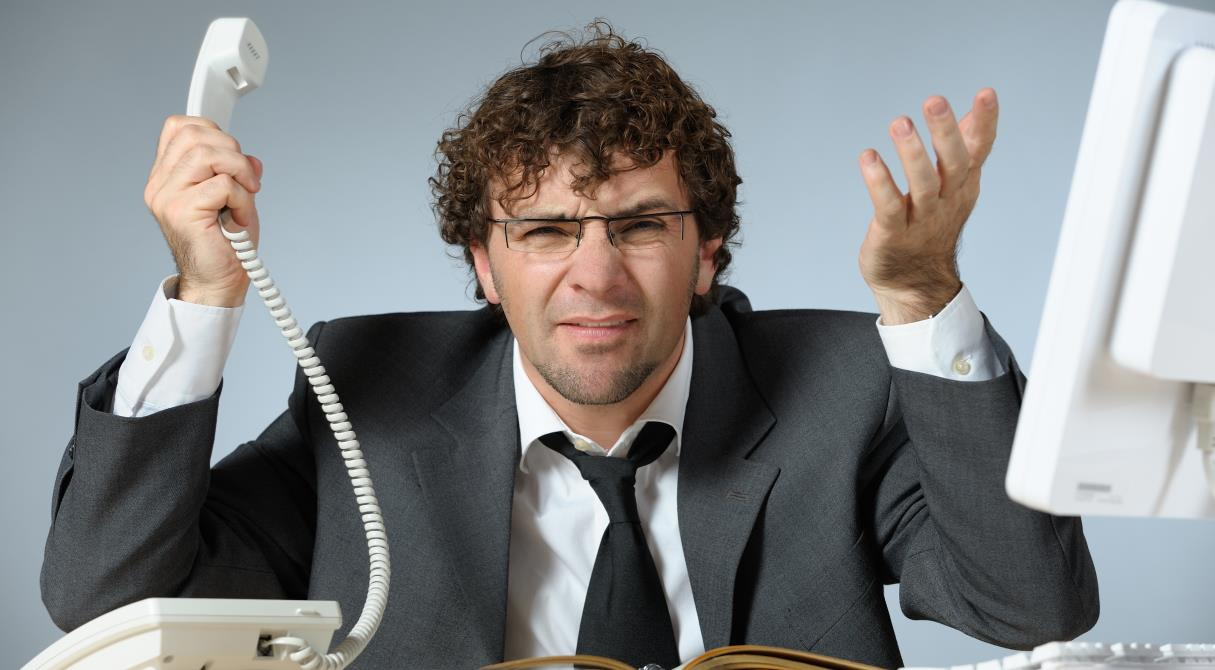 КАСДЕВ
Наша команда провела исследование информационной среды с помощью «SNIPR» - сервиса, анализирующего тематические публикации и комментарии к ним.Анализировали:- Отзывы клиентов- Публикации конкурентов
3
РЕШЕНИЕ
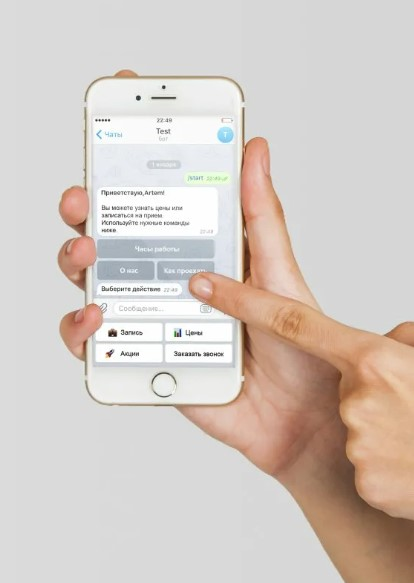 Исходя из результатов исследования, предложили клиенту следующие решения:- Ввести чат-бота для приема заявок с сайта. Он сможет сразу вносить изменения в расписание механиков и записывать клиента- Принимать телефонные звонки роботом, без участия оператора - и также записывать клиента к нужному специалисту автоматически- Запустить рекомендации товаров на базе искусственного интеллекта на данных о предыдущих покупках.Эти "фичи" имеют вирусный потенциал, ими будут делиться в соцсетях и привлекать новых клиентов СТО.
Задачи проекта:
Сроки: 11 месяцев
4
ПРОДУКТ - MVP
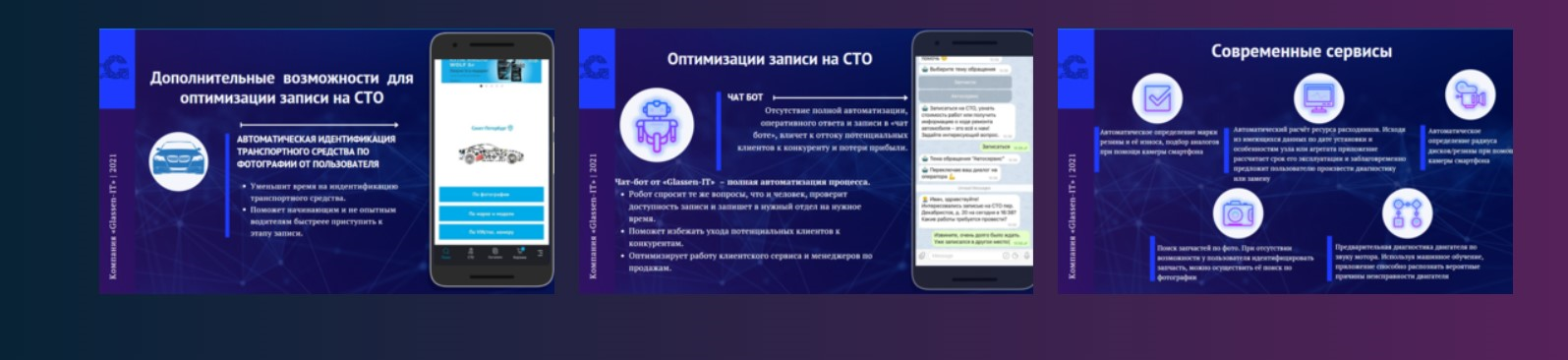 5
ЦИФРОВАЯ ТЕХНОЛОГИЯ
ВНЕДРЕНИЕ ИСКУССТВЕННОГО 
ИНТЕЛЛЕКТА НА СТО
НЕЙРОСЕТИ
МАШИННОЕ ОБУЧЕНИЕ
6
КОНКУРЕНТЫ
Платформа голосовых коммуникаций IP ATC ZEON
Голосовой робот Маша
FMC IP sim карты
7
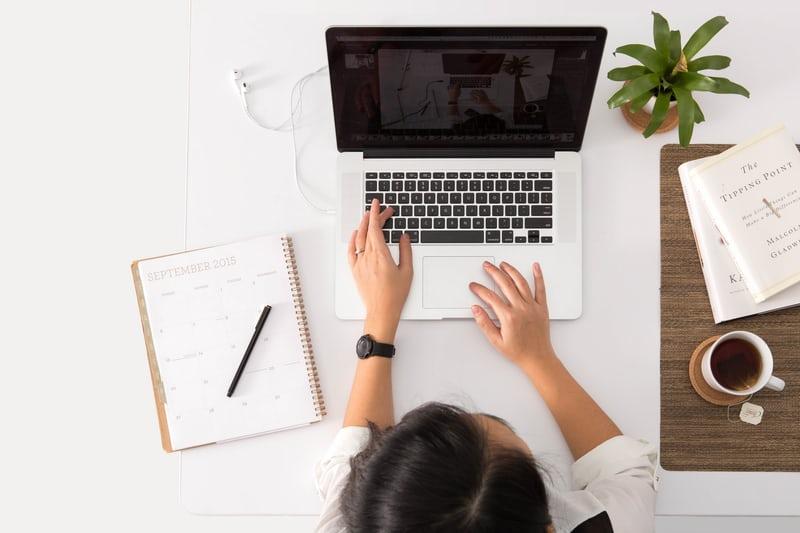 ПРЕИМУЩЕСТВА
Возможности искусственного интеллекта колоссальны! И мы счастливы, что у нас есть возможность использовать их для нашего заказчика.
8
РЫНОК
Общий объеме в денежном выражении, ИИ в СТО сегодня составляет рынок в 2,8 млрд рублей
9
БИЗНЕС - МОДЕЛЬ
ПАРТНЕРЫ
СТО
АВТОСЕРВИСЫ
ДЕЯТЕЛЬНОСТЬ
CRM чат боты
УНИКАЛЬНОСТЬ
НЕЙРОСЕТИ
ЦЕННОСТЬ
ПОМОЩНИК ДЛЯ КЛИЕНТА
ЗАКАЗЫ И ПРОДАЖИ ДЛЯ АВТОСЕРВИСА
КЛИЕНТЫ
АВТОСЕРВИСЫ
РЕСУРСЫ
КОМАНДА
CRM система
КАНАЛЫ
САЙТ
ЗАТРАТЫ
АРЕНДА СЕРВЕРА
РАЗРАБОТКА
ДОХОДЫ
ПРОДАЖА ЛИЦЕНЗИИ
10
ДОРОЖНАЯ КАРТА
2023 -MVP
2024 - пилот
2025 – расширение линейки услуг
1
3
5
2
4
6
2024 - грант
2025 – первые продажи
2026- масштабирование
11
КОНТАКТЫ@TORIAKON